適切な部活動指導研修　参考資料　
活用に当たって
この資料は令和３年３月に，広島県教育委員会 学びの変革推進部 豊かな心と身体育成課が，運動部の適切な運営や，指導の在り方，留意点等に関する広島県教育委員会としての考え方をとりまとめ，運動部活動指導に係る全ての方々の参考となるよう作成しました。

　学校の教育活動は，地域や生徒等の実態に応じて，適切に実施されることが重要であり，この資料で示された内容が，運動部活動指導に関する全ての留意点等を網羅したものではありませんので，運動部活動の指導に当たっては，実態に応じた適切な指導について，学校全体で十分な確認を行い，実施してください。

　また，本資料は，令和３年３月時点で示されている，国の指針等を基に作成しておりますので，活用の際には，最新の情報等を確認していただきますよう，お願いします。
　
　この資料が幅広く活用され，生徒の事故などを未然に防ぎ，運動部活動充実のお役に立てれば幸いです。
適切な部活動指導研修　参考資料　vol.４
R3.3ver
運動部活動の適切な運営のための
体制整備と関係者との連携
広島県教育委員会
学びの変革推進部
豊かな心と身体育成課
[Speaker Notes: 適切な部活動指導研修参考資料ボリューム４

「運動部活動の適切な運営のための体制整備と関係者との連携」について，説明します。]
説明内容
１　運動部活動の適切な運営のための
　　  体制整備と顧問の役割

　２　地域の外部指導者等の協力確保，連携

  ３　保護者との連携
[Speaker Notes: 今回の説明内容をスライドに示します

　今回の内容は，
　１　運動部活動の適切な運営のための体制整備と顧問の役割
　２　地域の外部指導者等の協力確保，連携
　３　保護者との連携


の順に説明してまいります。]
１　運動部活動の適切な運営のための
　　　体制整備と顧問の役割
[Speaker Notes: はじめに「運動部活動の適切な運営のための体制整備と顧問の役割」について説明します。

運動部活動は，学校教育の一環としてその管理の下に行われるものであることから，各運動部活動の運営，指導が顧問の教師に任せきりとならないようにすることが必要です。]
運動部活動の適切な運営のための体制整備
生徒にとって望ましいスポーツ環境の構築
学校全体として運動部活動の指導・運営に係る体制を構築
留意点の例
適正な数の運動部の設置
・指導内容の充実
・安全の確保
・教師の長時間勤務の解消　等
部活動顧問の決定
校務全体の効率的，効果的な実施に鑑みた適切な校務分掌
活動計画及び活動実績の確認
※校長は，各運動部の活動内容を把握し，生徒が安全にスポーツ活動を行い，教師の負担が過度とならないよう，適宜，是正を行う。
魅力ある運動部活移動の在り方【改訂版】（平成31年３月　広島県教育委員会）
[Speaker Notes: 運動部活動が地域，学校，競技種目等に応じた多様な形で最適に実施されるためには，
学校全体として運動部活動の指導・運営に係る体制を整備することが必要です。
その際，教師の勤務負担軽減の観点も考慮しつつ，生徒にとって望ましいスポーツ環境を構築するという観点に立って体制整備を進めることが重要です。

主な留意点等については，例えば次のようなものがあります。

〇各学校では，生徒や教師の数，外部人材の活用状況を踏まえ，指導内容の充実，生徒の安全の確保，教師の長時間勤務の解消等の観点から円滑に運動部活動を実施できるように，適正な数の運動部を設置すること。
〇運動部の顧問の決定に当たっては，教師の他の校務分掌や外部人材の活用状況を勘案した上で行うなど，適切な校務分掌となるように留意すること。
〇校長は，毎月の活動計画及び活動実績の確認等により，各運動部の活動内容を把握し，生徒が安全にスポーツ活動を行い，教師の負担が過度とならないよう，適宜，是正を行うこと。]
顧問の役割
顧問の主な役割
〇　年間並びに月間活動計画の作成
〇　施設・用具の管理と指導
〇　事故防止と安全確保に注意した指導
〇　部予算の管理
〇　実技指導
〇　大会等への引率
〇　保護者等との連携・調整
〇　外部指導者等との連携・調整
魅力ある運動部活移動の在り方【改訂版】（平成31年３月　広島県教育委員会）
[Speaker Notes: 顧問の役割について説明します。

顧問は，実技指導だけでなく，生徒が生涯にわたって豊かなスポーツライフを実現する資質・能力を育む教育の場として，運動部活動を運営する役割を担っています。
スライドは顧問の主な役割を示しています。
学校の運動部活動に係る活動方針に則っとり，運動部活動が多様な形で最適に実施されるための活動計画の作成
施設等の管理や事故防止などの防止
実技指導や大会等への引率
保護者や外部指導者との連絡・調整などです。

顧問は，実技指導だけでなく学習面や生活面の指導など多岐にわたっています。
新たに顧問となった場合，前任の顧問と十分な引継ぎをして，これまでの指導方針や活動状況，部員の様子等を把握しながら，積極的に指導していくことが大切です。]
顧問の役割
具体的な活動場面における主な留意点
〇　顧問は活動時間の最初から最後まで指導することが基本である。
〇　状況によっては，５分でも10分でも活動場所に行くなどし，その日の活動内容や留意事項を的確に指示し，生徒に励ましの声をかけることが重要である。
〇　顧問自ら研修会に積極的に参加することや専門書から学ぶなど，指導力を高めていく努力も大切であり，その積極的な姿勢が生徒に及ぼす影響には計り知れないものがある。
魅力ある運動部活移動の在り方【改訂版】（平成31年３月　広島県教育委員会）
[Speaker Notes: 次に具体的な活動場面における主な留意点について説明します。

顧問は，活動時間の最初から最後まで指導することが基本です。
しかし，他の業務が活動時間にあることも考えられます。
その際には，短い時間であっても活動場所に行くなどし，その日の活動内容や留意事項等を的確に指示し，生徒が安全に活動できるよう指導するとともに，生徒の様子を確認しながら励ましの声をかけることなどが重要です。]
２　地域の外部指導者等の
　　　　　協力確保，連携
[Speaker Notes: 「地域の外部指導者等の協力確保，連携」ついて説明します。]
指導体制の整備のための外部指導者の活用
顧問の教師の状況や生徒のニーズ等によっては，当該スポーツ種目の技術的な指導は地域などでの優れた指導力を有する外部指導者や部活動指導員等が中心となって行うことが効果的である場合も考えられます。
指導，健康管理等において地域のスポーツドクター，トレーナー等の協力を得ることが有意義と考えられます。
魅力ある運動部活移動の在り方【改訂版】（平成31年３月　広島県教育委員会）
[Speaker Notes: 運動部活動では，効果的な運営，指導に向けて適切な指導体制の確保が望まれます。
学校教育の一環として，運動部活動の目標，方針，計画などの作成，指導等を顧問の教師が行っていく際に，顧問の教師の状況や生徒のニーズ等によっては，当該スポーツ種目の技術的な指導は，地域などでの優れた指導力を有する外部指導者や部活度指導員等が中心になって行うことが効果的である場合も考えられます。
また，指導，健康管理等において地域のスポーツドクター，トレーナー等の協力を得ることも有意義であると考えられます。]
顧問や部活動を担当する教諭等との情報共有
・学校全体の目標や方針
・各部の活動の目標や方針
・計画
・具体的な指導の内容や方法
・生徒の状況
・事故が発生した場合の対応について　等
魅力ある運動部活移動の在り方【改訂版】（平成31年３月　広島県教育委員会）
[Speaker Notes: 顧問や部活動を担当する教諭等との情報共有について説明します。
スライドは，地域の外部指導者等が顧問や部活動を担当する教諭等と共有する内容の例を示しています。
運動部活動は学校教育の一環として，学校，顧問により進められる教育活動であることから，外部指導者等の協力を得る場合には，学校全体の目標や方針，各部の活動の目標や方針，計画，具体的な指導の内容や方法，生徒の状況，事故が発生した場合等について，学校，顧問と外部指導者等との間で十分な調整を行い，外部指導者等の理解を得るとともに，相互に情報を共有することが必要です。
日常的に指導内容や生徒の様子，事故が発生した場合の対応等について情報交換を行うなど連携を十分に図ることが大切です。]
３　保護者等との連携
[Speaker Notes: 最後に「保護者等との連携」について説明します。]
保護者等との連携
保護者との連携の効果
・　顧問，保護者という立場から，お互いが共通して話し合
　う場を大切にすることは，相互の信頼関係を深めていくこ
　とにつながる。
・　定期的な部活動参観や部活動通信（ニュース）の発行を
　企画し，お互いの情報交換の機会を取り入れることで，保
　護者同士や学校と家庭の連携に支えられた運動部の運営が
　できる。
魅力ある運動部活移動の在り方【改訂版】（平成31年３月　広島県教育委員会）
[Speaker Notes: 運動部活動において，周りからの励ましは生徒にとっても，顧問にとっても大きな支えとなります。
特に保護者からの励ましは運動部活動の運営や生徒の成長に不可欠です。
生徒たちの生活は学校だけでなく，家庭，地域とトータルにとらえる必要があり，保護者の理解と協力は不可欠です。
そのため，顧問，保護者という立場から感じる生徒の成長や運動部活動をよりよく運営するための改善点等を話し合う場を設定したり，お互いの情報交換の機会を取り入れたりすることで，相互の信頼関係を深め，保護者同士や学校と家庭の連携に支えられた運動部の運営が可能になります。]
部活動通信を取り入れた情報交換
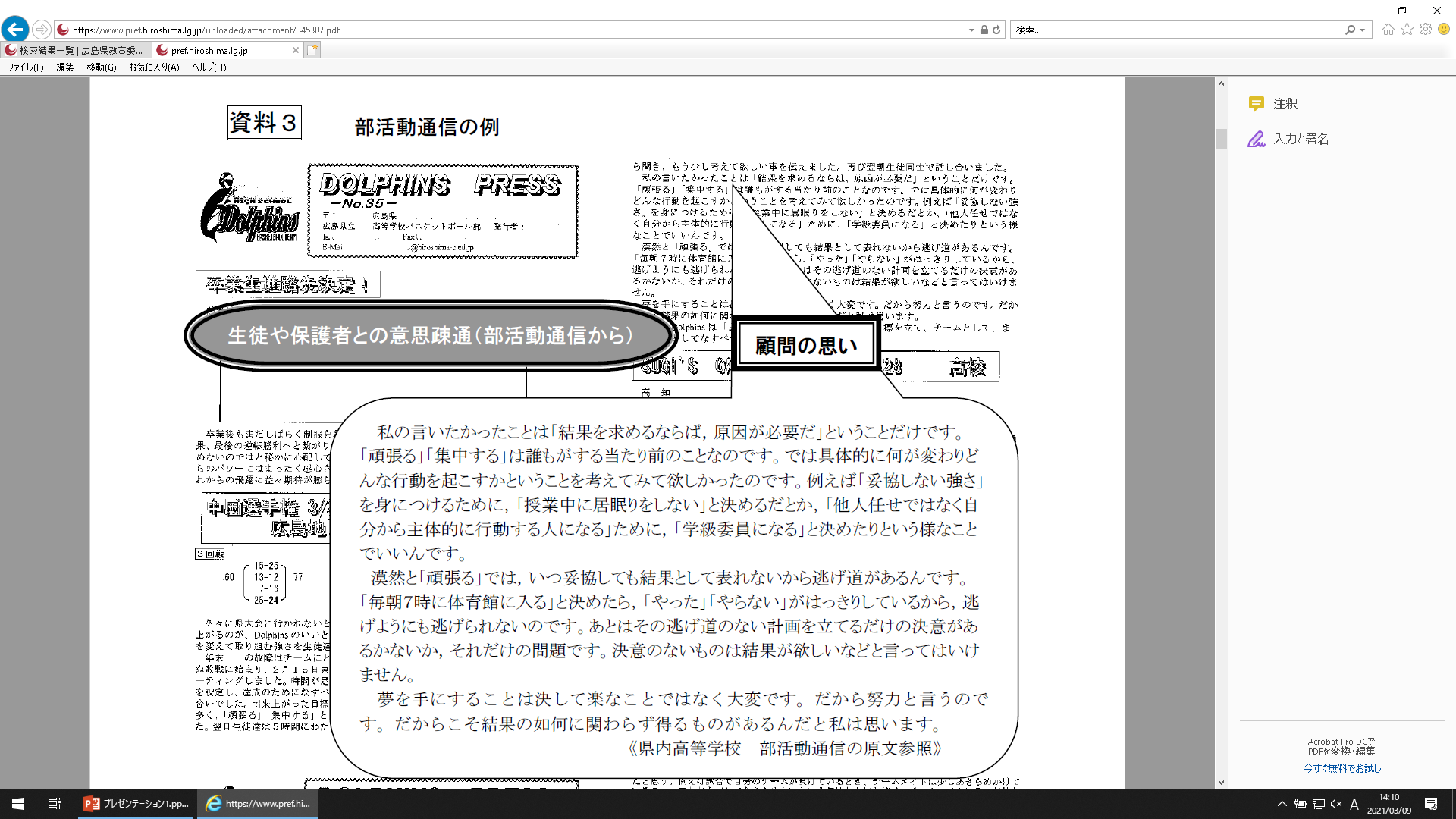 魅力ある運動部活移動の在り方【改訂版】（平成31年３月　広島県教育委員会）
[Speaker Notes: 保護者との連携を高める部活動通信を取り入れた情報交換の例を紹介します。

部活動通信には，顧問の思いや生徒の思いが記載されており，通信を通じての意思疎通ができています。
また，保護者も通信を通じ，部活動の取組を知る重要な機会となっています。

定期的に部活動通信を配布することで保護者に顧問の思いや生徒の思いを伝えることができます。
また，今の活動状況や目標など様々な情報を保護者に伝えることで，顧問と保護者の意思疎通を円滑に進めることができるなどの効果が考えられます。]
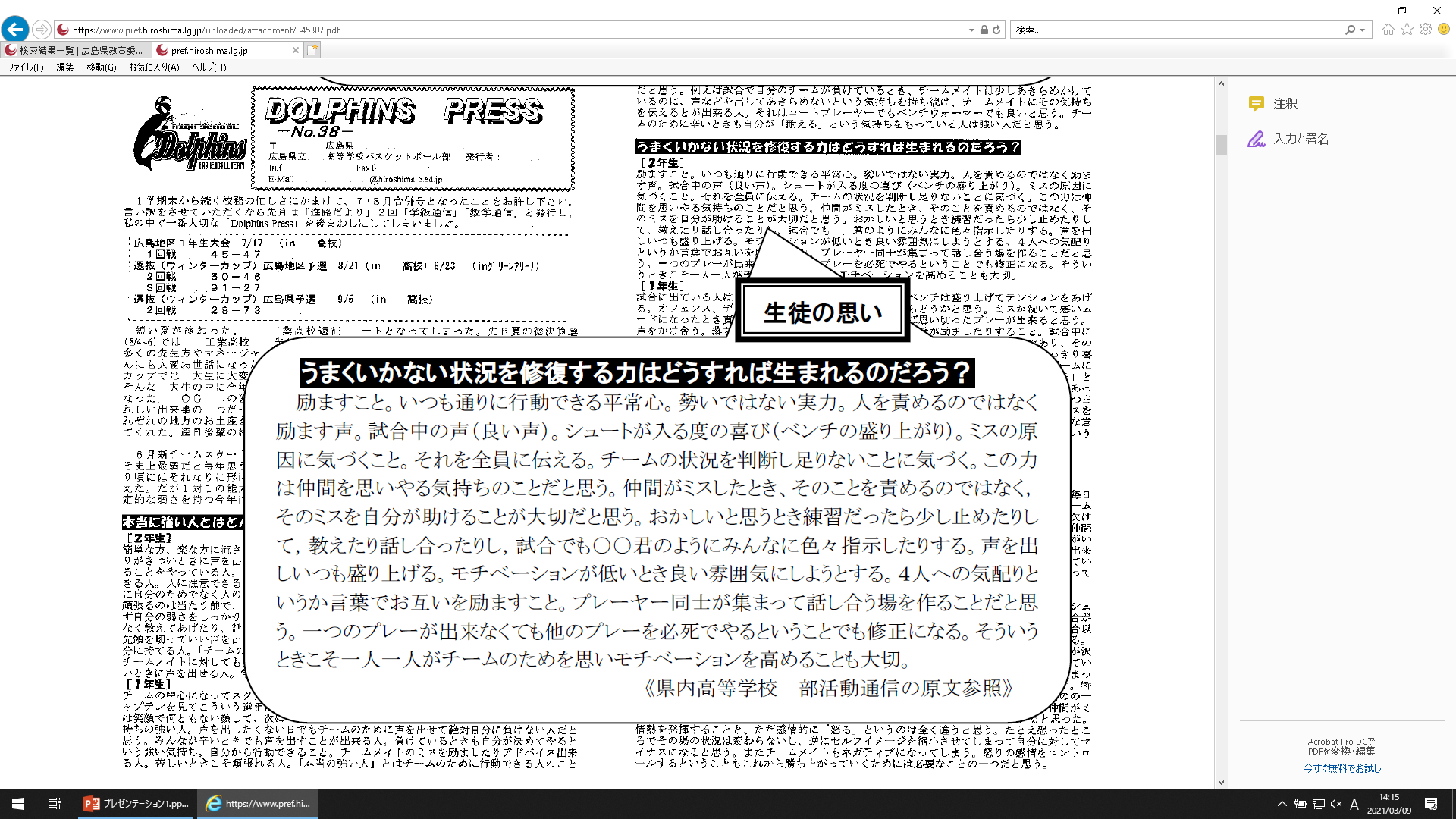 [Speaker Notes: 運動部活動は，生徒が主体的に「する・みる・支える・知る」など多様な形でスポーツにかかわる中で，スポーツの意義や価値を理解し，生涯を通じて豊かなスポーツライフを営むことのできる資質能力の醸成，フェアな精神や相手を尊重する心，挑戦・継続する心などを身に付ける場として，充実・発展してきました。運動部活動を持続可能なものにするためにも，適切に運営するための体制整備と関係者との連携が大切です。]
参考文献

　「魅力ある運動部活動の在り方」【改訂版】　
　　　　　　　　　　　　　　　　　　      広島県教育委員会(H31)
制　作


広島県教育委員会
学びの変革推進部
豊かな心と身体育成課


令和３年３月31日